آگاهی زودتر، مراقبت موثرتر
برای ارزیابی فشارخون و قندخون به صورت رایگان 
به مراکز خدمات جامع سلامت، پایگاه های سلامت،                          خانه های بهداشت و پایگاه های پزشک خانواده مراجعه نمایید.
20 آبان ماه لغایت 20 دی ماه
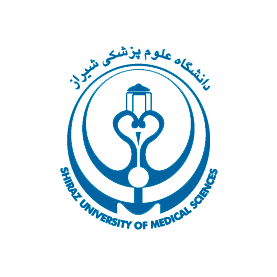 شبکه بهداشت و درمان شهرستان کازرون
فشارخون سیستول کمتر از 120 میلی متر جیوه
 و فشارخون دیاستول کمتر از 80 میلی متر جیوه
 فشارخون طبیعی محسوب می شود.
آگاهی زودتر، مراقبت موثرتر
برای ارزیابی فشارخون و قندخون به صورت رایگان 
به مراکز خدمات جامع سلامت، پایگاه های سلامت،                          خانه های بهداشت و پایگاه های پزشک خانواده مراجعه نمایید.
20 آبان ماه لغایت 20 دی ماه
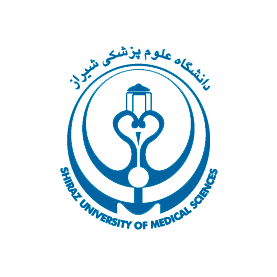 شبکه بهداشت و درمان شهرستان کازرون
آگاهی زودتر، مراقبت موثرتر
برای ارزیابی فشارخون و قندخون به صورت رایگان 
به مراکز خدمات جامع سلامت، پایگاه های سلامت،                          خانه های بهداشت و پایگاه های پزشک خانواده مراجعه نمایید.
20 آبان ماه لغایت 20 دی ماه
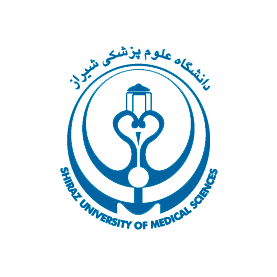 شبکه بهداشت و درمان شهرستان کازرون
آگاهی زودتر، مراقبت موثرتر
برای ارزیابی فشارخون و قندخون به صورت رایگان 
به مراکز خدمات جامع سلامت، پایگاه های سلامت،                          خانه های بهداشت و پایگاه های پزشک خانواده مراجعه نمایید.
20 آبان ماه لغایت 20 دی ماه
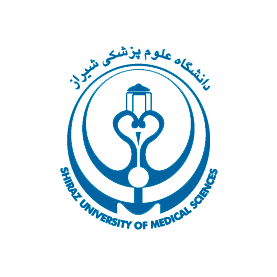 شبکه بهداشت و درمان شهرستان کازرون